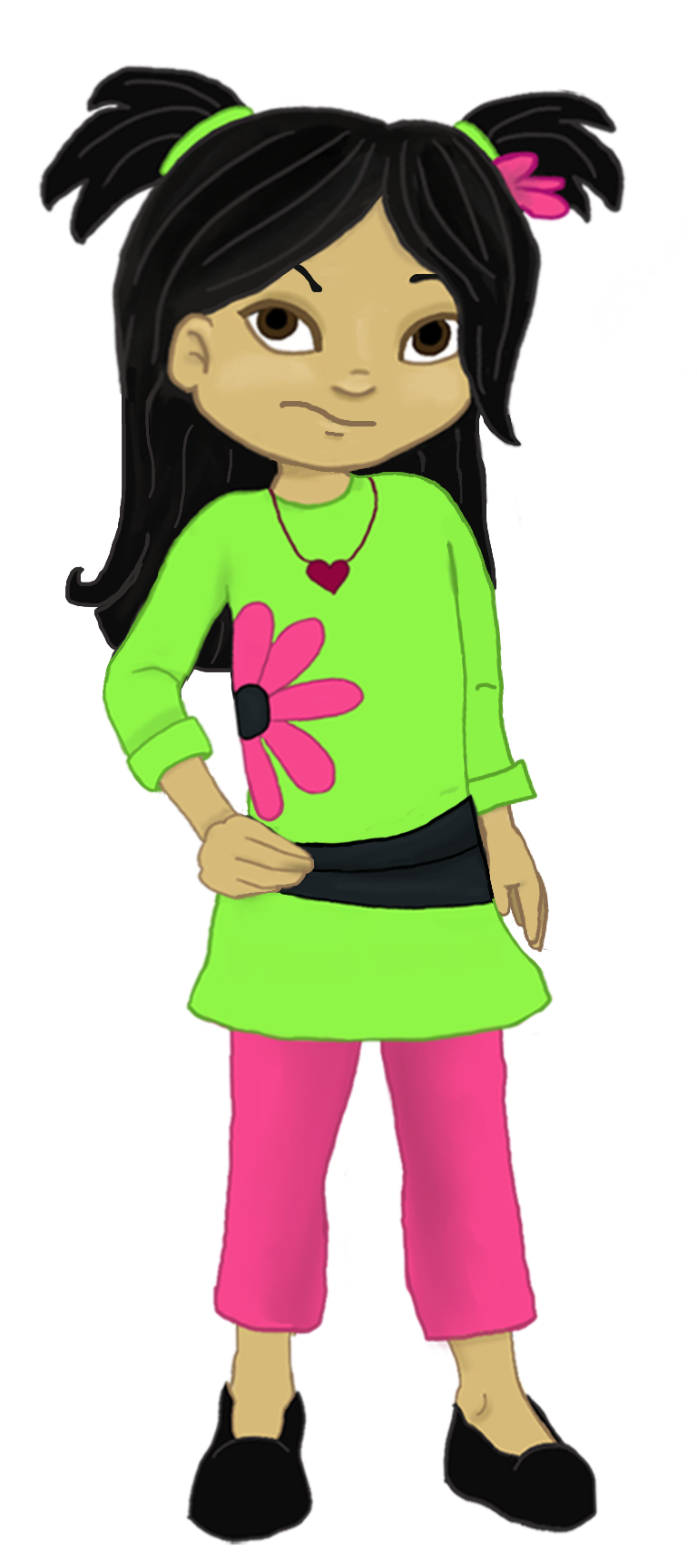 Welcome to:
Loving Solutions
9
UNIT
Stay the Course
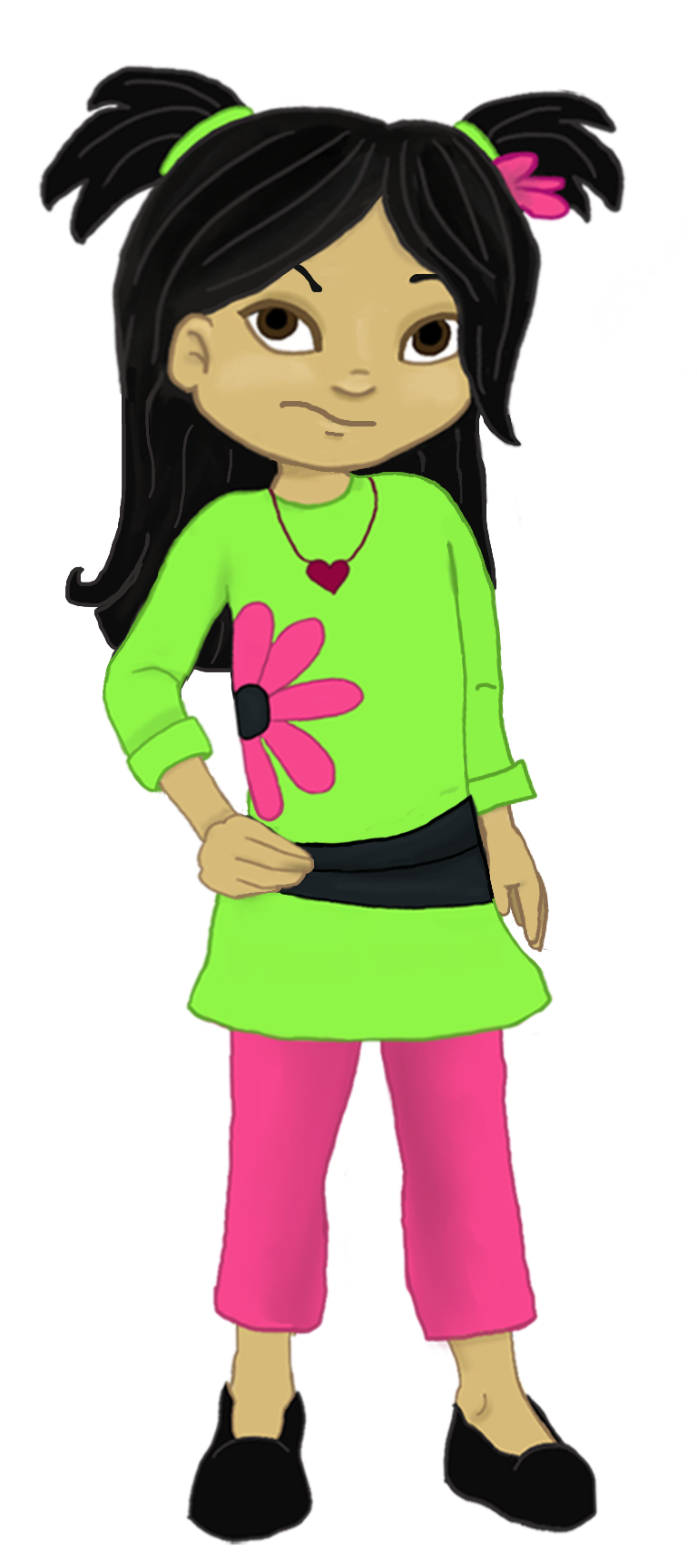 It has to get dark before you can see the stars.
9
Objectives
UNIT
Discuss the process of change
Recognize methods of helping children feel capable
List strategies to promote family unity
9
Before We Begin
UNIT
Group Facilitator
Group Recorder
Group Time Keeper
Nurturers / Cheerleaders
Don’t forget to change roles!
9
Stories of Success
UNIT
Were you able to establish new bed times for your children?
What happened?
What junk food items did you remove from your house?
9
Activity 9.1: Let’s Focus
UNIT
9
Dynamics of Change
UNIT
Change is usually . . . . 
Slow
Incremental 
And Painful 
For ALL concerned
9
Change
UNIT
Typically, the person who becomes the most frustrated, changes first.
9
Activity 9.2: Ahhh!
UNIT
What will success look and feel like?
9
3 Phases of Change
UNIT
Behavior gets worse
Behavior occurs less frequently
Behavior occurs less frequently and with less intensity as well
9
Activity 9.3: Worse May BE Good
UNIT
Screams at parent
9
Activity 9.4: Map Your Progress
UNIT
Phase 1?
Phase 2?
Phase 3?
9
Teaching New Skills
UNIT
Encourage and support child’s effort
Don’t expect or demand perfection
Break it down
Celebrate success
ALWAYS Praise your child’s effort
9
Activity 9.5: Influencing Our kids
UNIT
You are loved:
You are secure:
You are an individual:
You matter to me:
You are capable:
9
Choices
UNIT
Choice + Responsibility = Growth
or
We learn from our mistakes
9
Choices
UNIT
“Nobody ever did, or ever will, escape the consequences of his choices.”
								-Alfred A. Montapert
9
Problem Solving
UNIT
Help your child identify the problem
Help your child brainstorm possible solutions
Help your child identify the probable outcomes
Help your child choose a plan
Later . . . Evaluate the plan
9
Family
UNIT
A strong sense of family is NOT developed by accident!
9
Activity 9.6: Supporting Family
UNIT
The family that PLAYS together:

The family that 		together:

The family that 		together:
9
Activity 9.7: Participation
UNIT
Involve child in important family discussions
Ask for their opinion
Invite child to help create family rules
9
Difficult Situations
UNIT
These battles MUST be won!
9
Activity 9.8: When Parents Give In
UNIT
Angela								Dylan
9
Activity 9.14: Key Points
UNIT
1.	Parents should _____________ enforce their limits and house 	rules.
2.	Parents must set aside time with their children to focus on the 	______________ .
3.	Parents should ____________ before they speak and  	_____________ 	before they 	act.
4.	For parents who ____________ to give up, ________________ is 	possible.

	positive						refuse				plan 	  			 think		
								consistently 					everything
9
Most Powerful
UNIT
0
1
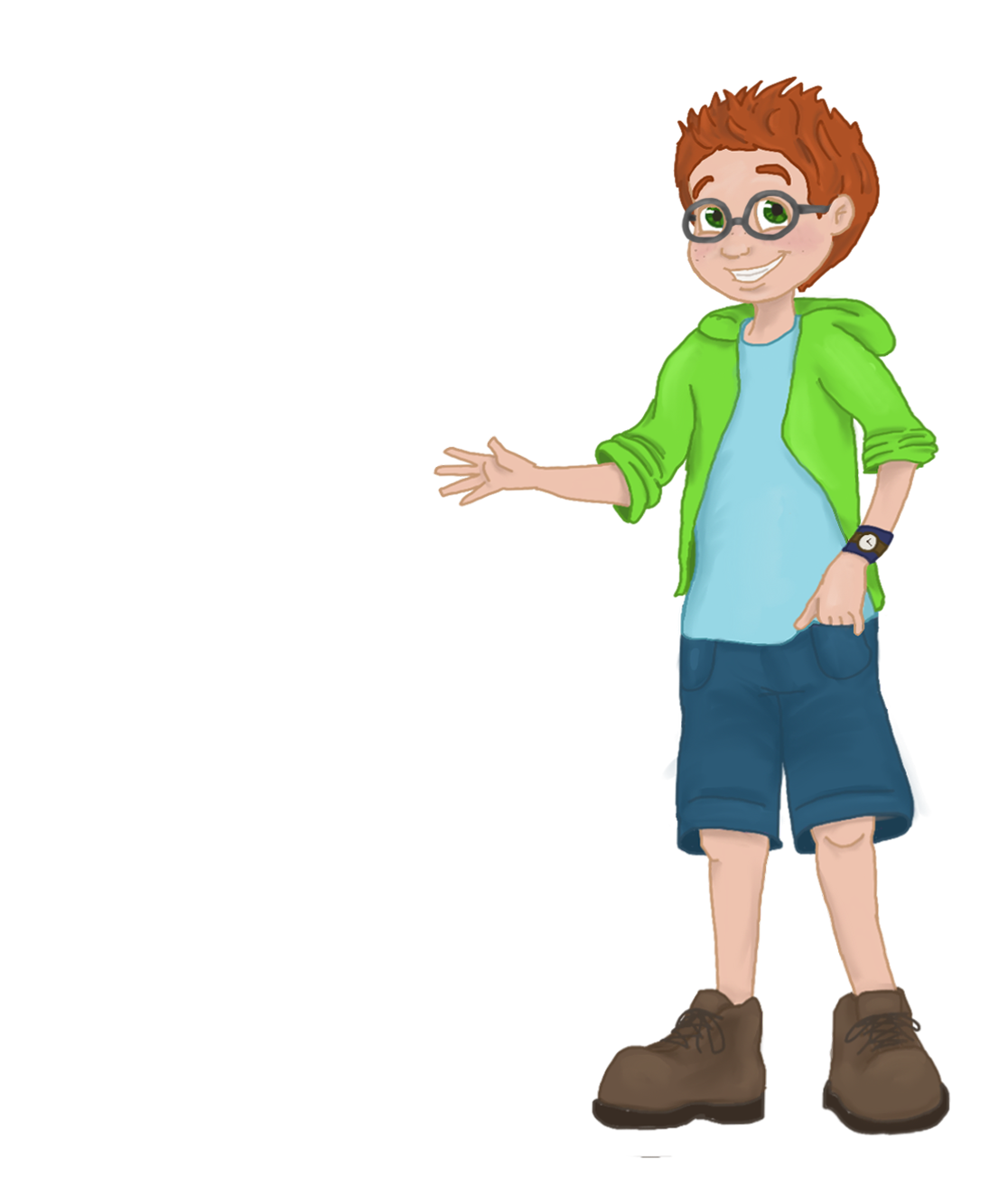 UNIT
Recognizing and Supporting Success
Parents are stronger, braver and smarter than they think.
9
Words of Wisdom
UNIT
“The best inheritance a parent can give his children is a few minutes of his time each day.”
																		-Orlando A. Battista